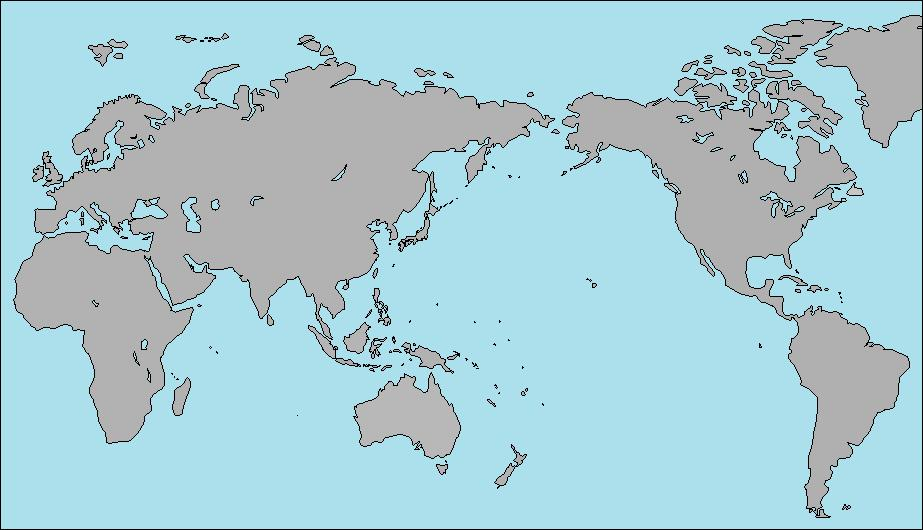 【第222-1-38】世界の主な石炭貿易（2016年見込み）
インドへ
3.3Mt
モンゴル25.7Mt
12.7Mt
ロシア
171.1Mt
OECD欧州239.0Mt
その他欧州
39.5Mt
中国
8.6Mt
3.3Mt
4.2Mt
23.2Mt
18.8Mt
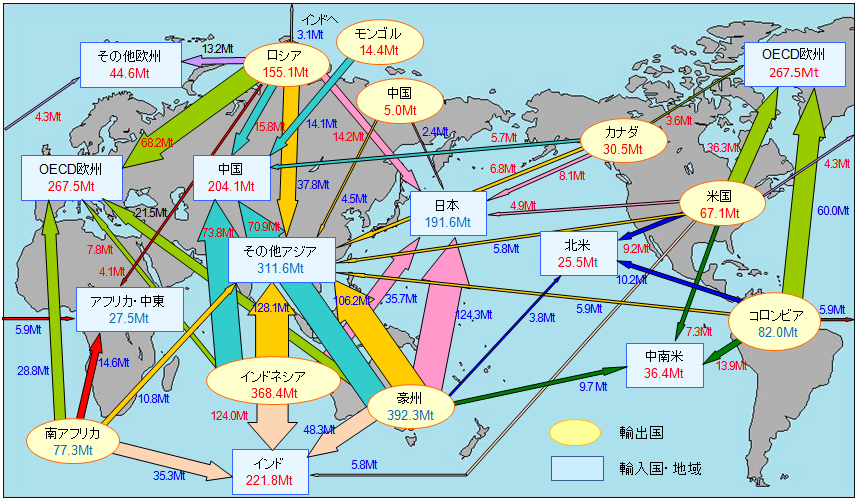 カナダ
30.3Mt
2.6Mt
17.9Mt
5.2Mt
63.6Mt
29.5Mt
3.3Mt
7.2Mt
OECD欧州
239.0Mt
中国
255.6Mt
8.2Mt
45.6Mt
米国
54.7Mt
6.2Mt
5.6Mt
日本
189.4Mt
58.7Mt
21.5Mt
70.5Mt
103.8Mt
北米
23.5Mt
5.1Mt
7.6Mt
5.5Mt
その他アジア
323.9Mt
5.7Mt
10.5Mt
113.9Mt
アフリカ・中東
26.3Mt
31.8Mt
コロンビア
83.3Mt
132.3Mt
10.1Mt
5.9Mt
120.7Mt
4.9Mt
3.5Mt
6.9Mt
中南米
37.3Mt
12.1Mt
14.6Mt
21.6Mt
インドネシア
369.9Mt
10.7 Mt
豪州
389.3Mt
13.4Mt
100.3Mt
45.0Mt
南アフリカ
76.5Mt
輸出国
インド
200.1Mt
5..0Mt
輸入国・地域
37.7Mt
（注）　褐炭を除く。400万トン未満のフローは記載しておらず、青字は対前年比増、赤字は対前年比減、黒字は増減なしを示している。
輸入側の「北米」には、メキシコを含む。
出典：IEA 「Coal Information 2017」を基に作成